ATIVIDADES COM FOCO NO ACOMPANHAMENTO DAS APRENDIZAGENS
Atividade de Matemática – 7º Ano
Fração e seus significados: como parte de inteiros, resultado da divisão, razão e operador

HABILIDADE:

(EF07MA05) Resolver um mesmo problema utilizando diferentes algoritmos.
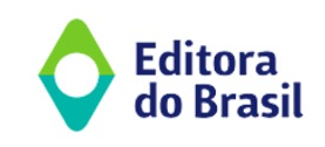 Atividade de Matemática – 7º Ano
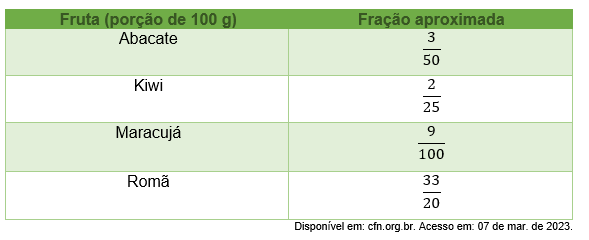 Determine, em miligramas, a quantidade aproximada de potássio que uma porção de 10 g de cada fruta tem em relação à quantidade diária mínima recomendada para um adulto. Se necessário, utilize uma calculadora.
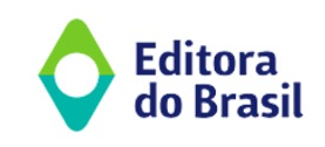 Atividade de Matemática – 7º Ano
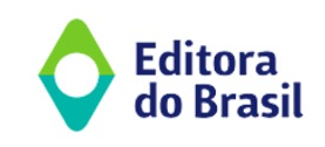